Year 6 SATs 2019 Presentation for Parents, Carers & Guardians
2019
What are the SATs?
SATs is a term people use to refer to End of Key Stage 2 Assessments; 

It lasts for four days beginning on Monday 13th May 2019 and ending on Thursday 16th May 2019; 

Children will sit the following SATs papers:- Grammar, Punctuation and Spelling (Paper 1) – Monday 13th May 2019;- Grammar, Punctuation and Spelling (Paper 2) – Monday 13th May 2019;- Reading – Tuesday 14th May 2019;- Maths Paper 1 (Arithmetic) – Wednesday 15th May 2019;- Maths Paper 2 (Reasoning) – Wednesday 15th May 2019;- Maths Paper 3 (Reasoning) – Thursday 16th May 2019.
 
Writing is assessed using evidence collected by your child’s teacher throughout Year 6, so there is no Year 6 SATs writing test. There will be no Science sampling for Year 6 this year. Therefore, no Year 6 Science SATs Paper in 2019. 
*The key stage 2 tests will be taken on set dates unless your child is absent, in which case they may be able to take them up to 5 school days afterwards.
When and how are the SATs carried out?
The tests will take place during normal school hours, under exam conditions;

Children are not allowed to talk to each other from the moment the assessments are handed out until they are collected after the test has ended;

Afterwards, the completed papers are sent away to be marked externally;

The children’s results are sent back to school at some point in July;

The standard timings of tests differ but last no more than 60 minutes:- Grammar, Punctuation and Spelling (Paper 1) – 45 minutes;- Grammar, Punctuation and Spelling (Paper 2) – 15 minutes;- Reading – 60 minutes;- Maths Paper 1 (Arithmetic) – 30 minutes;- Maths Paper 2 (Reasoning) – 40 minutes;- Maths Paper 3 (Reasoning) – 40 minutes.
Specific arrangements for SATs:
Children with additional needs, who have similar provision in their day-to-day learning at school, may be allotted specific arrangements, including:

Additional (extra) time;

Tests being opened early to be modified;

An adult to read for them;

An adult to scribe (write) for them;

Written or spoken translations of the mathematics reasoning papers;

The use of prompts or rest breaks;

Arrangements for children who are ill or injured at the time of the tests.
*Pupils with an EHC plan are automatically allowed up to 25% additional time (except for the spelling paper, which is not strictly timed). Pupils who use the modified large print or braille versions of the tests are automatically allowed up to 100% additional time
What sort of results are reported?
Once marked, the tests will be given the following scores:
A raw score (the total number of marks achieved for each paper);
A scaled score (which is explained below);
A judgement of whether the National Standard has been met. 

After marking each test, the external markers will convert each raw score into a scaled score to show whether each child is working below, at or above the national standard. 

When the scaled score is given, it is given in a range from 80 to 120. 
A scaled score of 100 or more is meeting the national standard. 

There are no separate tests for higher achieving pupils; however, a scaled score close to 120 would show that a child is working above the national standard.
Grammar, Punctuation and Spelling
Grammar, Punctuation and Spelling is made up of two papers which will take place on Monday 13th May 2019:

Paper 1 is the longer paper lasting 45 minutes, children will be tested on grammar, punctuation and spelling generally;

Paper 2 is a shorter paper lasting 15 minutes, where children will be tested on spelling only – they are asked to fill in a blank within a sentence, attempting to spell out the spelling word in context correctly. 

The spelling test is particularly challenging – weekly spellings are crucial along with the KIRF spellings. (See Year 5/6 spelling list)
Grammar, Punctuation and Spelling (Paper 1)
Grammar, Punctuation and Spelling (Paper 1) is the longer paper lasting 45 minutes, which takes place on Monday 13th May 2019.

The children will be prepared by their class teacher so they are equipped with a good knowledge of the technical vocabulary needed to identify and describe various aspects of grammar and punctuation marks. 

Grammar, Punctuation and Spelling (Paper 1) focuses on the following areas:  - Grammatical terms/word classes; - Functions of sentences;- Combining words, phrases and clauses; - Verb forms, tenses and consistency; - Punctuation; - Vocabulary;- Standard English and formality.

Grammar, Punctuation and Spelling (Paper 1) requires a range of answer types such as circling missing capital letters, multiple choice questions, one-word answers, but does not require longer formal answers.
Grammar, Punctuation and Spelling (Paper 1)
Example questions:
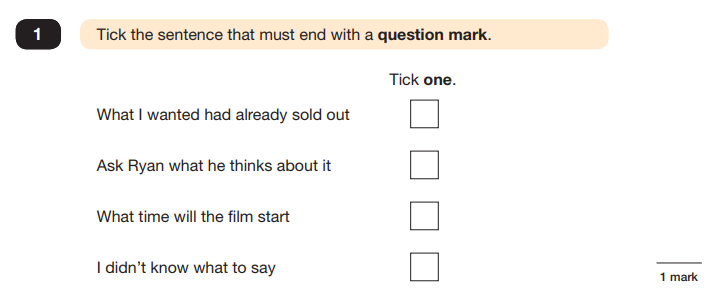 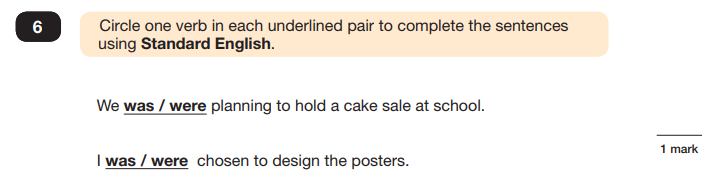 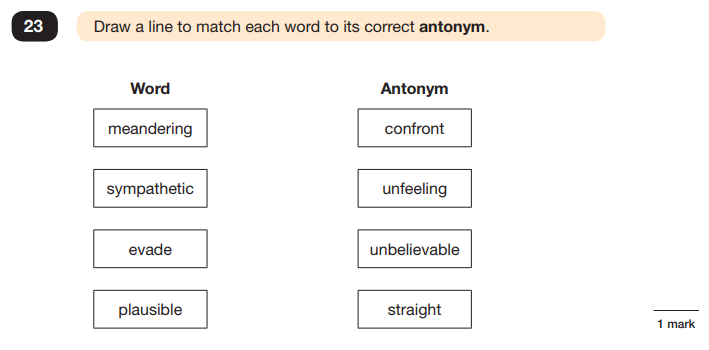 Grammar, Punctuation and Spelling (Paper 1)
Example questions:
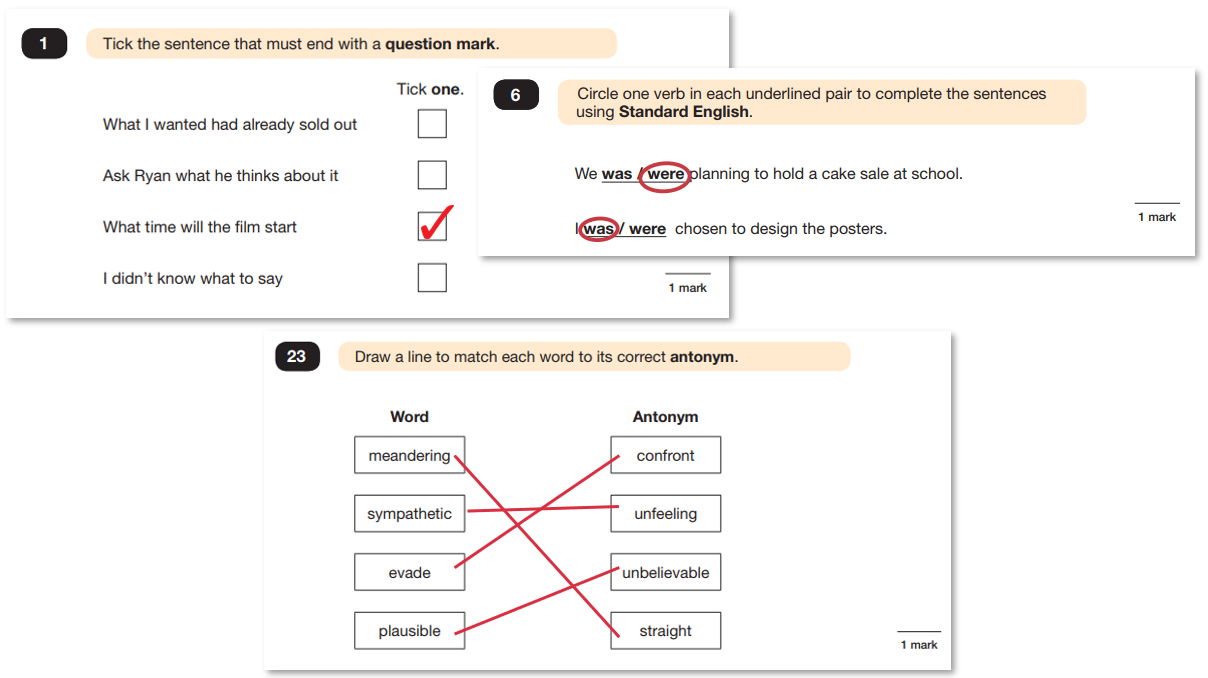 Grammar, Punctuation and Spelling (Paper 2)
Grammar, Punctuation and Spelling (Paper 2) is the shorter paper lasting 15 minutes, which takes place on Monday 13th May 2019.

Example questions:
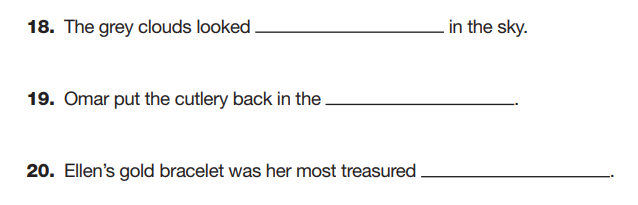 Grammar, Punctuation and Spelling (Paper 2)
Grammar, Punctuation and Spelling (Paper 2) is the shorter paper lasting 15 minutes, which takes place on Monday 13th May 2019.

Example questions:
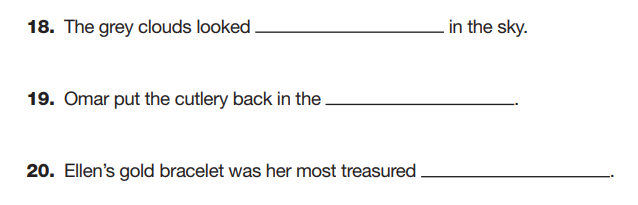 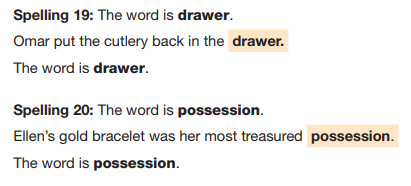 Reading
The Year 6 Reading SATs paper will be sat on Tuesday 14th May 2019. The assessment has been designed to measure whether children’s comprehension of age-appropriate reading material meets the national standard. 
It a standard timing of 60 minutes, including reading the texts and answering questions. There are three different set texts for the children to read, which could be any combination of non-fiction, fiction and/or poetry. 

The Reading paper focuses on the following areas known as Content Domains: 2a) give/explain the meaning of words in context; 2b) retrieve and record information/identify key details from fiction and non-fiction; 2c) summarise main ideas from more than one paragraph; 2d) make inferences from the text/explain and justify inferences with evidence from the text; 2e) predict what might happen from details stated and implied; 2f) identify/explain how information/content is related and contributes to meaning as a whole; 2g) identify/explain how meaning is enhanced through choice of words and phrases;2h) make comparisons within the text. 

The Year 6 Reading SATs paper requires a range of answering styles, including responding to multiple choice questions, one-word answers, and multiple mark questions which require more formal paragraph-length answers.
Reading
Example question, based on Text 1 – Space Tourism:
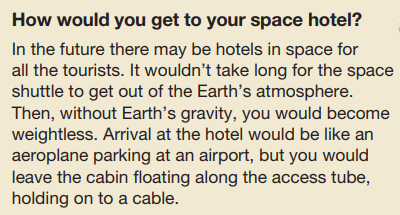 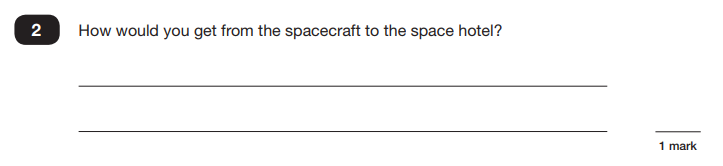 2b) retrieve and record information/identify key details from fiction and non-fiction
Reading
Example question, based on Text 1 – Space Tourism:
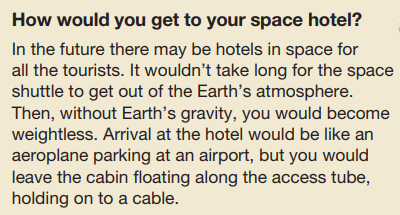 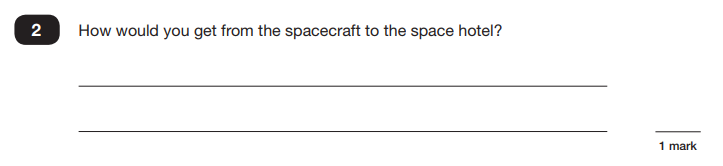 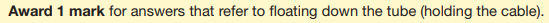 2b) retrieve and record information/identify key details from fiction and non-fiction
Reading
Example question, based on Text 3 – The Lost World:
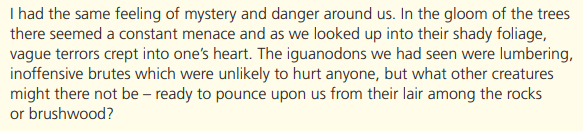 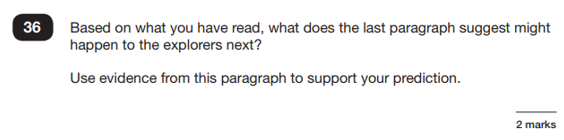 2e) predict what might happen from details stated and implied
Reading
Example question, based on Text 3 – The Lost World:
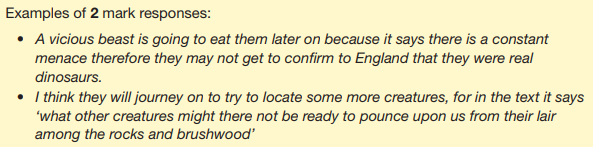 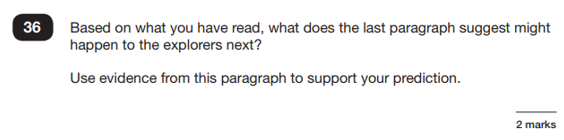 2e) predict what might happen from details stated and implied
Reading
Since the current testing format for the Year 6 SATs began in 2016, there has been a tendency for the number of marks to go in favour towards three particular types of content domain / questions. 

For example, in 2017:
20% of marks could be gained by answering questions where children had to give/explain the meaning of words in context (Content Domain 2a);
Over a quarter of marks could be gained by answering questions where children had to retrieve/record information or details from the texts (2b);
Almost half of the marks were allotted to questions requiring children to make inferences from a text, justifying inferences with text evidence (2d).

So, when reading with your child at home, try asking questions like:
Find a word in this paragraph that is closest in meaning to ‘provide word – e.g. annoyed’ (2a);
In what year did ‘provide fact – e.g. the French authorities make it illegal for people to swim from France to England’? (2b);
In the last paragraph, X does not want to Y.Give two reasons why X does not want Y. (2d)
Maths Paper 1 (Arithmetic)
Maths Paper 1 (Arithmetic) will take place on Wednesday 15th May 2019.

It has a standard timing of 30 minutes and is worth a total of 40 marks. 

It covers the four operations (division, multiplication, addition, subtraction and mixed operation calculations requiring BIDMAS), as well as number properties, calculating percentages of amounts, calculations using decimals, and calculations using fractions. 

Example question:
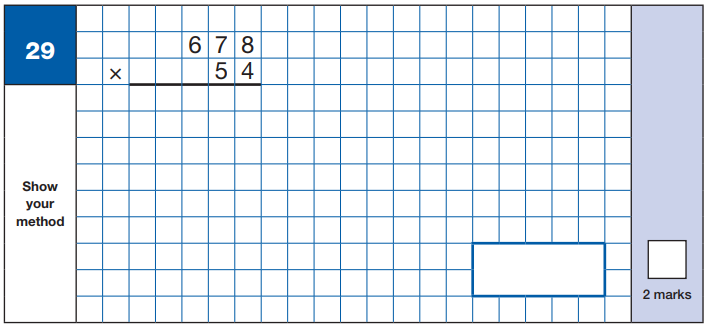 Maths Paper 1 (Arithmetic)
Maths Paper 1 (Arithmetic) will take place on Wednesday 15th May 2019.

It has a standard timing of 30 minutes and is worth a total of 40 marks. 

It covers the four operations (division, multiplication, addition, subtraction and mixed operation calculations requiring BIDMAS), as well as number properties, calculating percentages of amounts, calculations using decimals, and calculations using fractions. 

Example question:
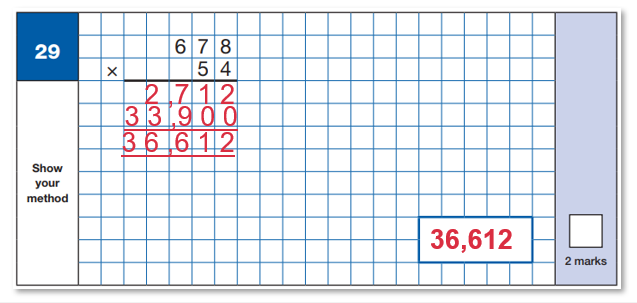 Maths Papers 2 & 3 (Reasoning)
Maths Paper 2 (Reasoning) will take place on Wednesday 15th May 2019.
Maths Paper 3 (Reasoning) is scheduled for Thursday 16th May 2019.
Both have standard timings of 40 minutes and are worth 35 marks each. 

Paper 2 requires children to demonstrate their mathematical knowledge and skills, as well as their ability to solve problems and their mathematical reasoning. 

Questions focus on the following Mathematical topic areas: - Number and place value– including Roman Numerals; - Addition, subtraction, multiplication and division (calculations);- Geometry – properties of shapes;- Geometry – position and direction; - Statistics; - Measurement – including length, perimeter, mass (weight), volume, time and money;- Algebra;- Ratio and proportion;- Fractions, decimals and percentages.

The questions get harder throughout the paper. 
It is not unusual for a child to be unable to complete the entire paper in time.
Maths Paper 2 (Reasoning)
Maths Paper 2 (Reasoning) will take place on Wednesday 15th May 2019.
Maths Paper 3 (Reasoning) is scheduled for Thursday 16th May 2019.
Both have standard timings of 40 minutes and are worth 35 marks each. 

Example questions:
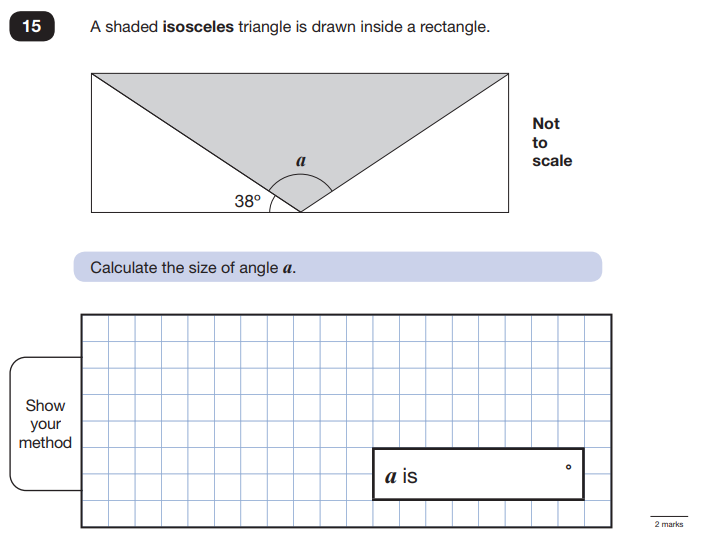 Maths Paper 2 (Reasoning)
Maths Paper 2 (Reasoning) will take place on Wednesday 15th May 2019.
Maths Paper 3 (Reasoning) is scheduled for Thursday 16th May 2019.
Both have standard timings of 40 minutes and are worth 35 marks each. 

Example questions:
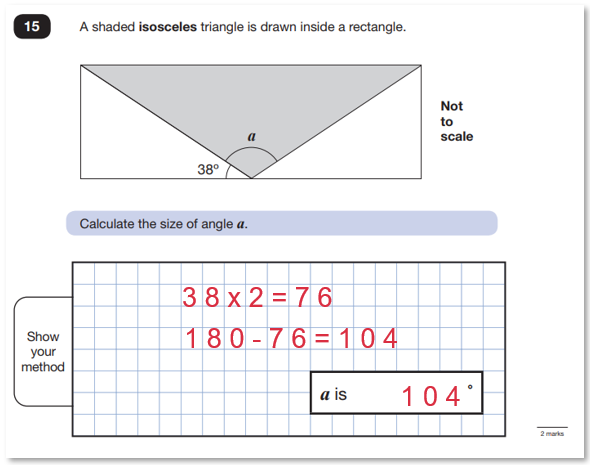 What about writing?
There is no formal SATs writing test.
Writing outcomes are given based on the writing the child does in their Literacy book each lesson.
There is now an increased focus on independent/extended writing.
Working towards 2 pages of independent writing for each task.
‘Interim teacher assessment framework’ shows what the children must be doing in all writing to achieve “Working at expected standard.”
Spelling is a greater priority this year than ever and now has a significant influence on the children’s writing result.
Proof reading/editing are more important than ever.
Writing assessment data to be submitted in June.
How can I support my child in preparing for their SATs?
Firstly, a positive attitude goes a long way – so as much encouragement and support as possible (but we don’t need to tell you that)!

Some further tips:
• Direct any questions or concerns you have about SATs to your child’s teacher, rather than worry your child with them; 
• Try to provide a quiet corner of the house for homework and study, that’s as free from distractions as possible;
 • Encourage your child to talk to their teacher or another adult they trust if they express persisting anxieties about SATs. Remember that a small amount of anxiety is normal and not harmful; 
• Plan something nice and fun for the weekends before and after SATs – this will help your child start the week well and also give them something to look forward to; 
• Keep it light – practice key skills like times tables and practice mental maths in real world scenarios, like adding up prices in the shops, working out discount deals, and asking questions like, “If there are 1,300 grams of flour in this pack, what is that in kilograms?”
Specific information for SATs Week at Dane Bank
Children will be invited in for breakfast during SATs week (Monday-Thursday)
Children can arrive at school at 8.00am for breakfast in class. (Toast/drinks)
It’s a good opportunity to make sure the children are calm/ready and have everything they need for the day – plus they can ask any last minute questions they have about the test.
Children then get a fresh air break after breakfast before starting their test.
If children can’t make it early for breakfast, it is essential they are here for 8.55am. If they arrive late, they may not be able to sit the test. They cannot join in late if testing has started. 
The test will start at approximately 9.00am and all tests last between 30-60 minutes depending on which is being taken. 
The tests will be taken in the classroom, in an environment that is familiar to the children and that they are confident to work in. Some children may work in a different room, in a smaller group if it may help them to have additional support.
After the tests have finished the children will have a break time and the rest of the school day will continue as normal.
If a child is absent on a test day, they will miss their test. It can not be sat the following day.
On the Friday, the children can wear non-uniform and will have a fun, off-timetable day to relax, enjoy and celebrate how hard they have worked.